В.А.МоцартОпера «Свадьба Фигаро»Увертюра
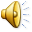 Георгий Свиридов«Военный марш»
«Время незабвенное! Время славы и 
восторга! Как сильно билось русское 
сердце при слове «Отечество»! 
Как сладки были слезы свидания!
С каким единодушием мы соединяли
Чувства народной гордости и любви 
К государю!»   (А.С.Пушкин)
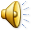